1
C++ линтеры — хорошо, но недостаточно
Евгений Фёклин
C++ developer
2
Докладчик
Евгений Фёклин
feklin@viva64.com
Разработчик в C++ команде PVS-Studio
Разработчик игр
3
Линтеры, или с чего начинался статический анализ кода
4
Что такое линтеры?
Линтер – это программа, которая помогает программистам улучшить качество своего кода.
Проверяет исходный код на соответствие стилевым правилам. Выявляет простые потенциальным ошибки и неэффективные практики.
5
Запрещённые функции, именования и т.д.
MISRA C: exit, system
Стили: переменные и функции с большой буквы
'strcpy': This function or variable may be unsafe. Consider using strcpy_s instead.
6
Ошибка в условии
int main() {  int x = 10;  if (x = 5) {    std::cout << "x is 5" << std::endl;  }  return 0;}
7
Нет ошибки в условии
int main() {  int x = 10;  if (x == 5) {    std::cout << "x is 5" << std::endl;  }  return 0;}
8
Неиспользуемая переменная
int main() {  int x = 10;  int y = 20;  std::cout << "x = " << x << std::endl;  return 0;}
9
Красота? Вот только чуть сложнее, и ...
if (a + 1 < a + 1)
if (a + 1U < a + 1u)   // Но при этом надо различать A и a
if (a + 0x1 < a + 1)
if (a + 1 /*foo*/ < a + 1)
if ((a + 1) < a + 1)
if ((a) + 1 < a + 1)
if (a + 1 < a + (((1))))
10
Проблематика подхода в лоб
Линтеры могут применять жёсткие правила к коду, что может привести к недопониманию его смысла и намерений разработчика.
11
Способ решения: синтаксическое дерево
С деревом проще решать подобные задачи
Легко пропускать скобки
В разном порядке сравнивать
Легко понять, что 1u и 1U одно и то же
В целом легче делать различные исключения
12
Ограничения регулярных выражений
Не раскрываются макросы
Не раскрываются #include
13
PUGI__FN bool set_value_convert(char_t*& dest, uintptr_t& header,
                                uintptr_t header_mask, int value)
{
  char buf[128];
  sprintf(buf, "%d", value);

  return set_value_buffer(dest, header, header_mask, buf);
}
StarEngine, C++
14
#define sfstream std::fstream
#define schar char
#define suchar unsigned schar
#define sprintf std::printf
#define satof atof
#define satoi atoi

PUGI__FN bool set_value_convert(char_t*& dest, uintptr_t& header,
                                uintptr_t header_mask, int value)
{
  char buf[128];
  sprintf(buf, "%d", value);

  return set_value_buffer(dest, header, header_mask, buf);
}
StarEngine, C++
PVS-Studio: V614 Uninitialized buffer 'buf' used. pugixml.cpp 3362
15
Решение: препроцессирование
Процесс раскрытия в исходном коде директив компилятора и подстановка значений макросов
Преобразованный код становится более пригодным для анализа и понимания
16
Важность сбора семантической информации
Не зная тип x и y нельзя сказать, есть здесь ошибка или нет
unsigned x = ((rectP.right-rectP.left) - width) / 2 +
              rectP.left;
unsigned y = ((rectP.bottom-rectP.top) - height) / 2 +
              rectP.top;
if(x < 0) x = 0;
if(y < 0) y = 0;
PVS-Studio: V547 Expression 'y < 0' is always false. Unsigned type value is never < 0. fceux gui.cpp 33
17
А вот выход за границу массива?
float A[10];
for (size_t i = 0; i < sizeof(A); i++)
{
  // Известно, что значение i лежит в пределах [0..39].
  A[i] = 1.0; // Сообщение о выходе за границу массива.
}
18
Добро пожаловать в мир анализа потока данных
Диапазон
Множество
Точное значение
Указатель на буфер размера N байт
Нулевой указатель / Ненулевой указатель
Валидный указатель / Освобождённый указатель
И т.д.
static const int kDaysInMonth[13] = {
  0, 31, 28, 31, 30, 31, 30, 31, 31, 30, 31, 30, 31
};

bool ValidateDateTime(const DateTime& time) {
  if (time.year   < 1 || time.year   > 9999 ||
      time.month  < 1 || time.month  > 12   ||
      time.day    < 1 || time.day    > 31   ||
      time.hour   < 0 || time.hour   > 23   ||
      time.minute < 0 || time.minute > 59   ||
      time.second < 0 || time.second > 59) {
    return false;
  }
  if (time.month == 2 && IsLeapYear(time.year)) {
    return time.month <= kDaysInMonth[time.month] + 1;
  } else {
    return time.month <= kDaysInMonth[time.month];
  }
}
19
Protobuf, C++
static const int kDaysInMonth[13] = {
  0, 31, 28, 31, 30, 31, 30, 31, 31, 30, 31, 30, 31
};

bool ValidateDateTime(const DateTime& time) {
  if (time.year   < 1 || time.year   > 9999 ||
      time.month  < 1 || time.month  > 12   ||
      time.day    < 1 || time.day    > 31   ||
      time.hour   < 0 || time.hour   > 23   ||
      time.minute < 0 || time.minute > 59   ||
      time.second < 0 || time.second > 59) {
    return false;
  }
  if (time.month == 2 && IsLeapYear(time.year)) {
    return time.month <= kDaysInMonth[time.month] + 1;
  } else {
    return time.month <= kDaysInMonth[time.month];
  }
}

PVS-Studio: V547 / CWE-571 Expression 'time.month <= kDaysInMonth[time.month] + 1' is always true. time.cc 83 (+ аналогичное на проверку ниже)
20
21
А если посчитать нельзя?
void F(int X)
{
  int A = X;
  int B = X + 10;
  int Q[5];
  Q[B - A] = 1;
}
PVS-Studio: V557 CWE-787 Array overrun is possible. The 'B - A' index is pointing beyond array bound. test.cpp 126
22
Символьное выполнение
PVS-Studio: V547 CWE-571 Expression 'A < C' is always true. test.cpp 137
void F(int A, int B, int C)
{
  if (A < B)
    if (B < C)
      if (A < C)
        foo();
}
23
А вот такой код ошибочен или нет?
int main(int argc, char **argv){  ....  QByteArray arg(argv[a]);  ....  arg = arg.mid(1);  arg.toLower();  if (arg == "o")    .... } 

PVS-Studio: V530 The return value of function 'toLower' is required to be utilized. main.cpp 1522
QByteArray QByteArray::toLower() const
24
А вот такой код ошибочен или нет?
int main(int argc, char **argv){  ....  QByteArray arg(argv[a]);  ....  arg = arg.mid(1);  arg = arg.toLower();  if (arg == "o")    .... } 

PVS-Studio: V530 The return value of function 'toLower' is required to be utilized. main.cpp 1522
25
Аннотирование функций
PVS-Studio: V557 Array overrun is possible. The value of 'foo()' index could reach 20.
int foo() {
    return (rand() % 2 == 0) ? 10 : 20;
}

int main(void) {
    int A[15];
    A[foo()] = 1;
}
26
А теперь соберём всё вместе
Сопоставление с шаблоном (родственник регулярок)

Но теперь мы знаем много информации
Как работают функции
Типы переменных
Значения
И т.д.
27
Можно строить сложные диагностики
28
void appDebuger::CopyDump(const char * src, DWORD from,
                          const char * dst) {  FILE * file = fopen(src, "rb");  if (file) {    ...    if(size > from) {      FILE * to = fopen(dst, "a+b");      if(to) {        char buf[128];        while (from < size)        {          ...          fread(buf, s, 1, file);          fwrite(buf, s, 1, file);            // <=          ...
Приключения капитана Блада
PVS-Studio: V1075 The function expects the file to be opened for writing, but it was opened for reading. Debugger.cpp 172
29
void appDebuger::CopyDump(const char * src,
                          DWORD from, const char * dst) {  FILE * file = fopen(src, "rb");  if (file) {    ...    if(size > from) {      FILE * to = fopen(dst, "a+b");      if(to) {        char buf[128];        while (from < size)        {          ...          fread(buf, s, 1, file);          fwrite(buf, s, 1, to);            // <=          ...
Приключения капитана Блада
30
В PVS-Studio размечено около 8000 C и C++ функций
стандартная библиотека C
стандартная библиотека шаблонов (STL)
UE4 / UE5
WinAPI
glibc (GNU C Library)
Qt
MFC
и т.д.
31
Это всё?
Нет!

Межпроцедурный анализ

Способность статического анализатора раскрывать точки вызова функций и учитывать влияние таких вызовов на состояние программы и переменных в локальном проверяемом контексте.
32
Это всё?
Нет!

Межмодульный анализ

Позволяет дать информацию анализатору о полной структуре проекта, делая анализ более точным и качественным.
33
Это всё?
Нет!

Taint-анализ

Методика, позволяющая отследить распространение по программе внешних непроверенных данных (например, XML)
34
Опять-таки не всё, но хватит
Свои разметки
Разные стандарты классификации
CWE
CERT
MISRA
35
Ещё по этой теме
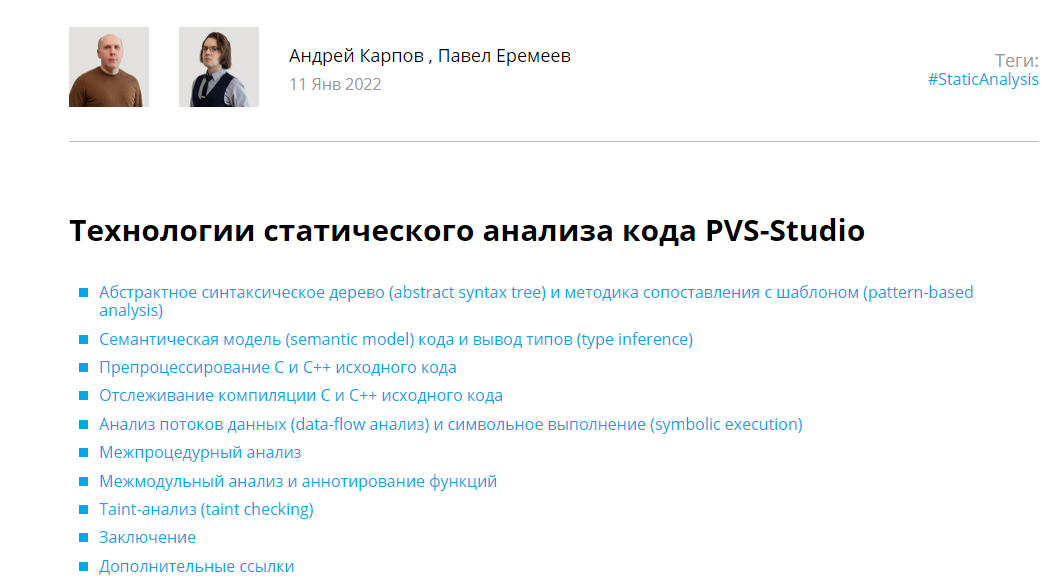 36
Межмодульный анализ C++ проектов
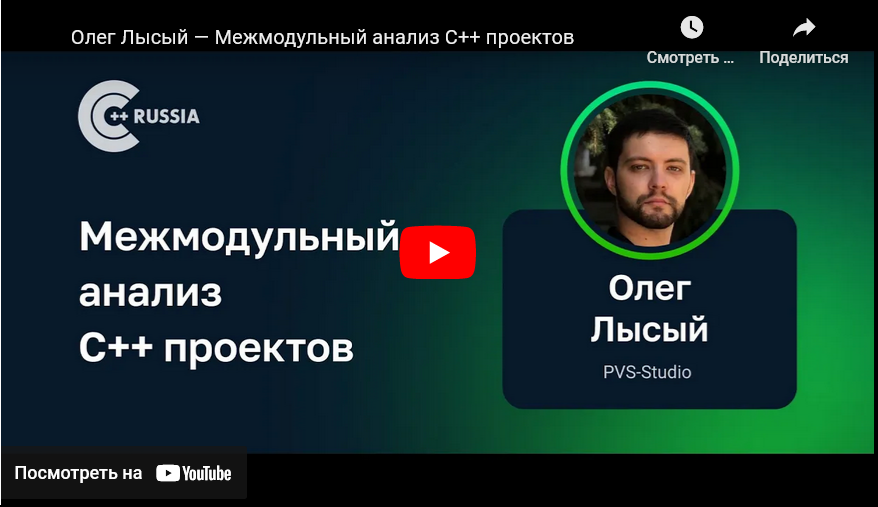 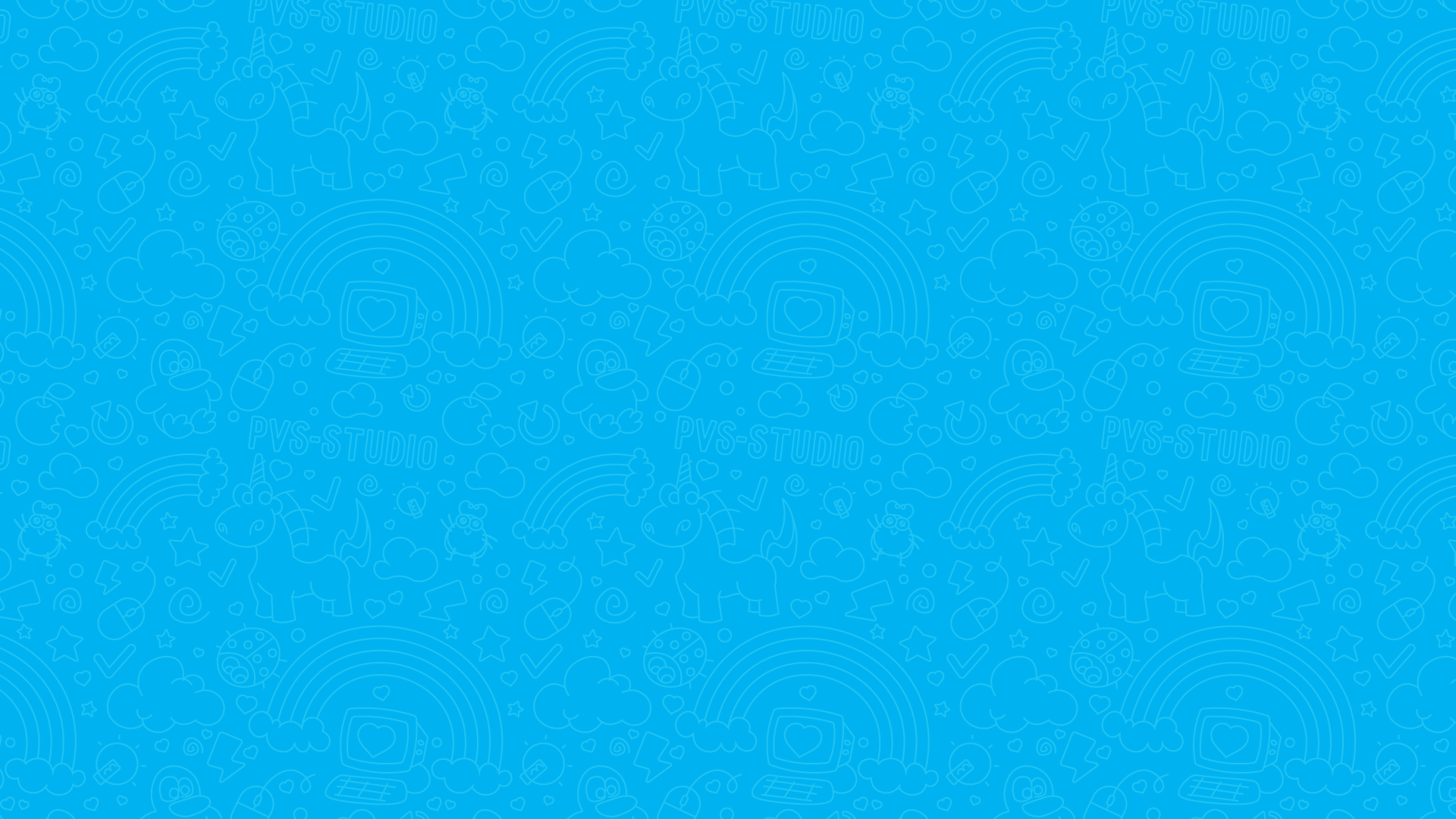 37
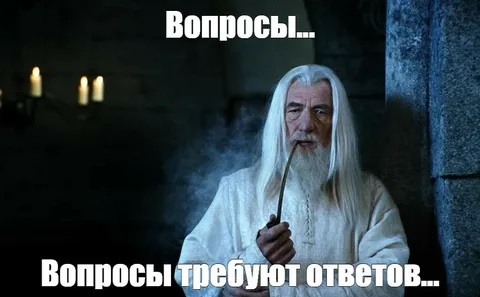 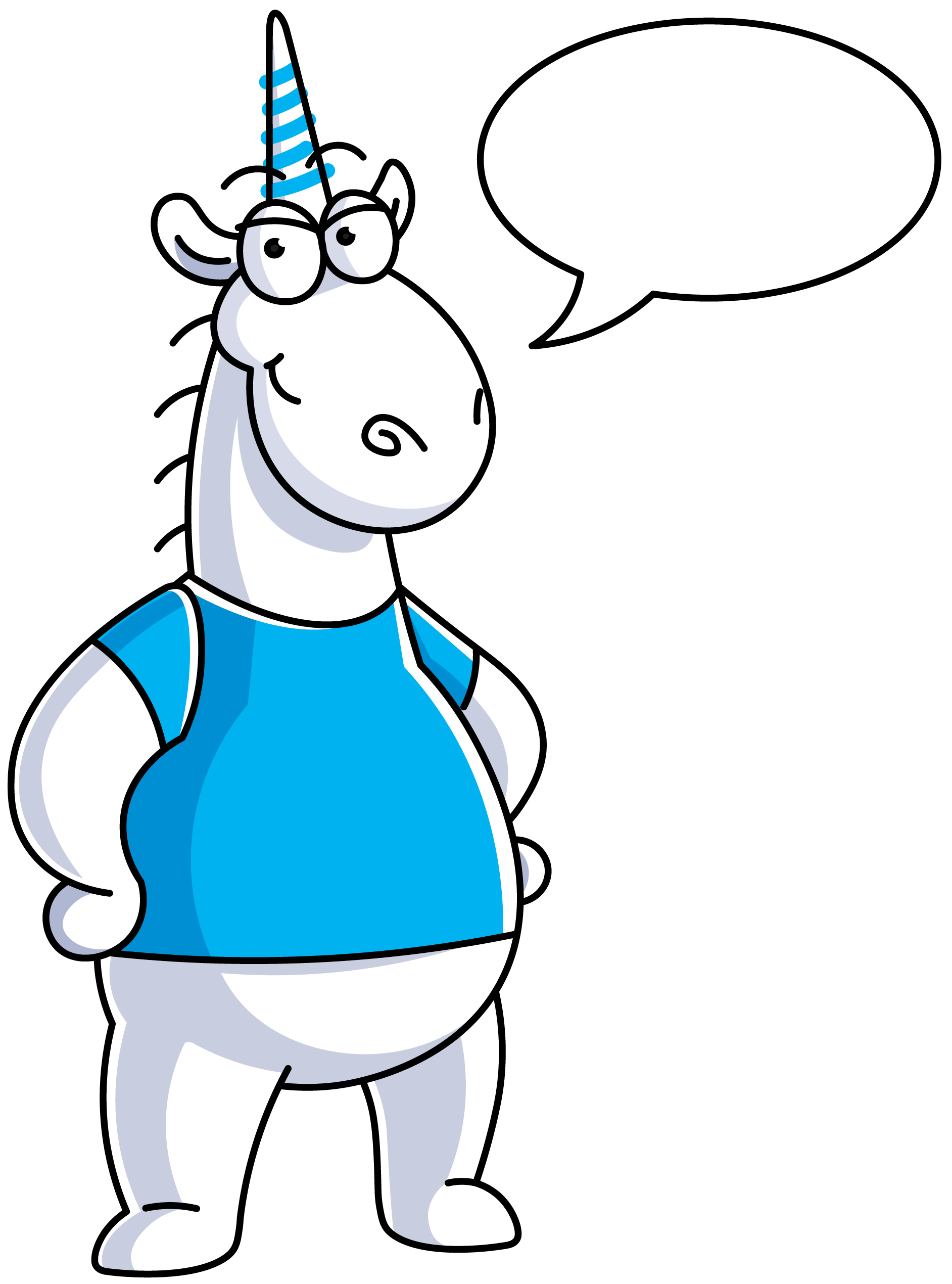 Всем спасибо!
Q&A
Q&A
feklin@viva64.com